The Seven-FoldSpirit of God
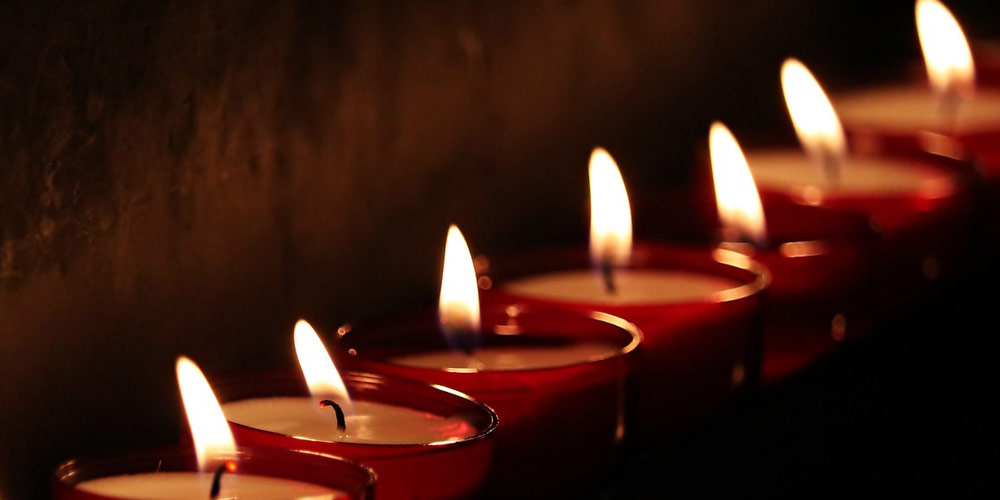 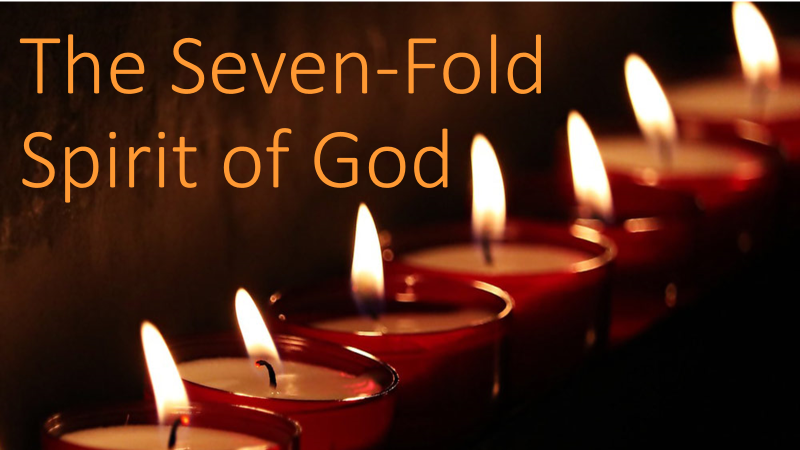 LOVE
HUMILITYWISDOMTRUTH
FOUR LIGHTS
REVIEW
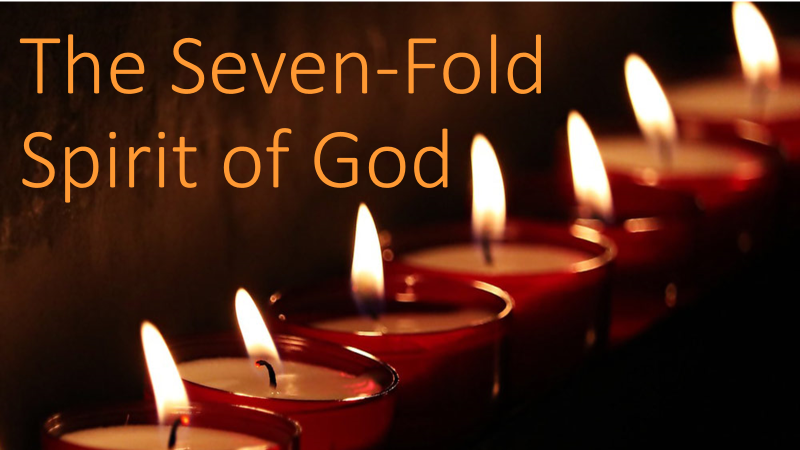 TRUTH:
Naked & Unashamed
God is LIGHT
REVIEW
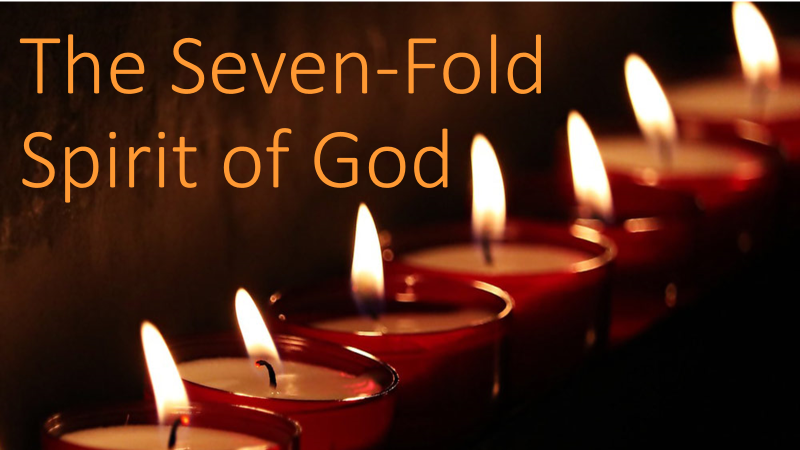 TRUTH:
Naked & Unashamed
The choice that Adam and Eve made was truth vs evil…

Light vs Darkness
REVIEW
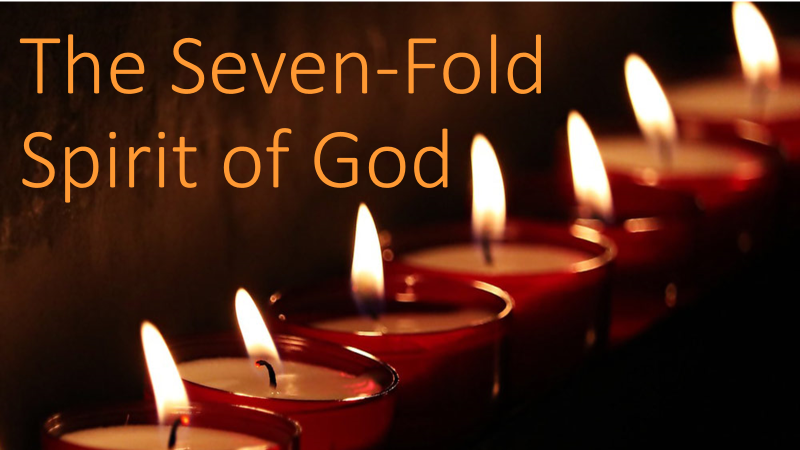 TRUTH:
Naked & Unashamed
Lucifer offers us:

S PIN
T ORTURED LOGIC
A SSERTED FALSEHOODS
R EPARSING LANGUAGE
REVIEW
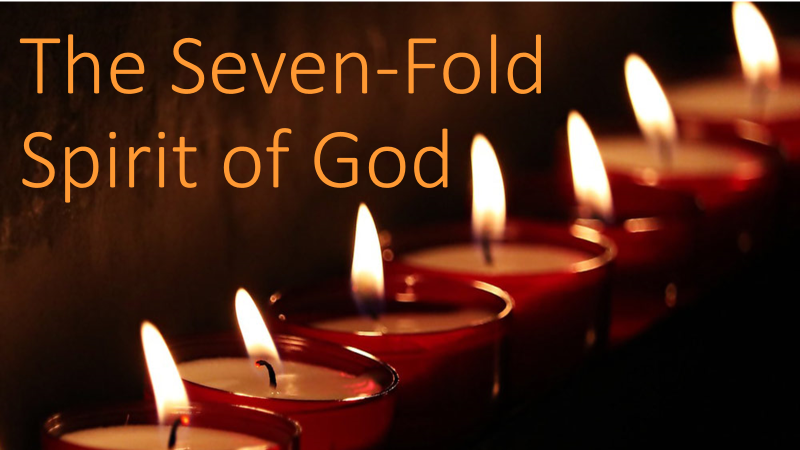 TRUTH:
Naked & Unashamed
TRUTH is essential aspect of the LIGHT OF JESUS.
REVIEW
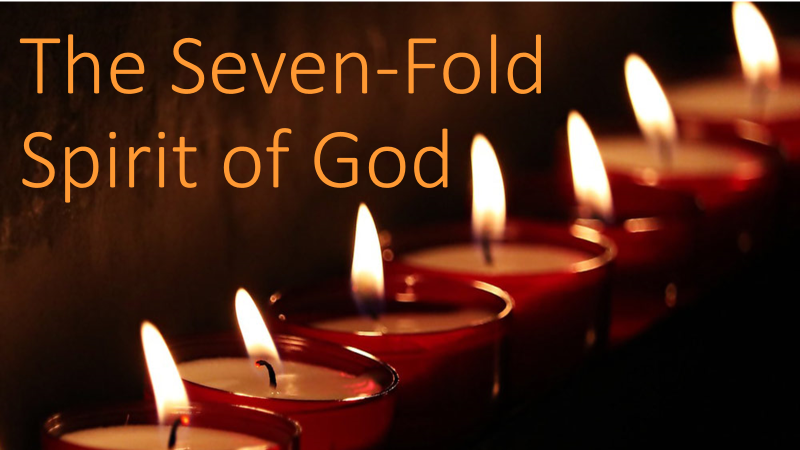 Jesus identified the problem with humanity…”They prefer darkness to light because their deeds are evil.”
TRUTH:
Naked & Unashamed
REVIEW
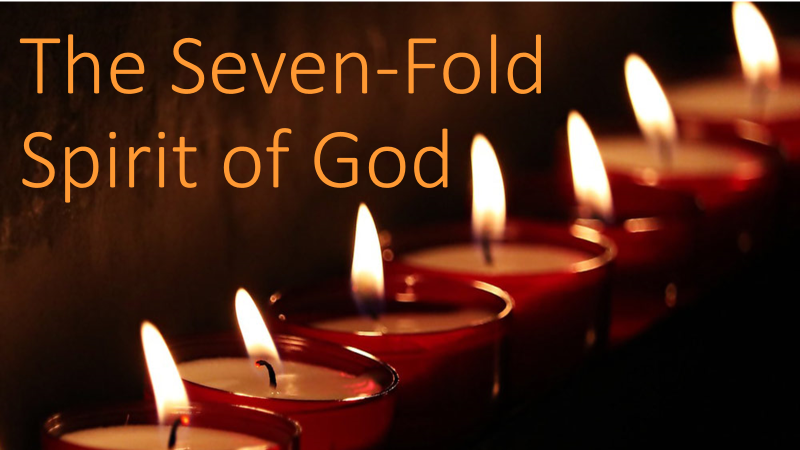 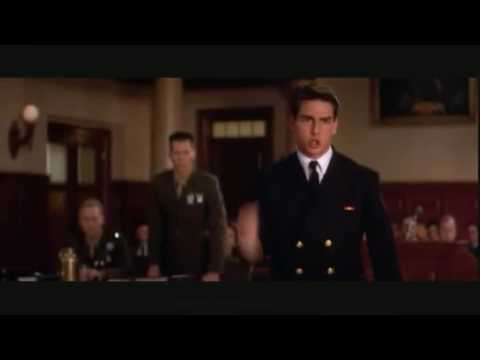 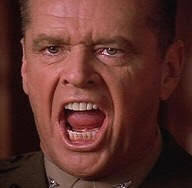 TEN INCONVENIENTTRUTHS
INTRODUCTION
Col. Jessup:  You want answers?
Kaffee: I think I'm entitled to…
Col. Jessup: You want answers?
Kaffee: I WANT THE TRUTH!
Col. Jessup: YOU CAN'T HANDLE THE TRUTH!
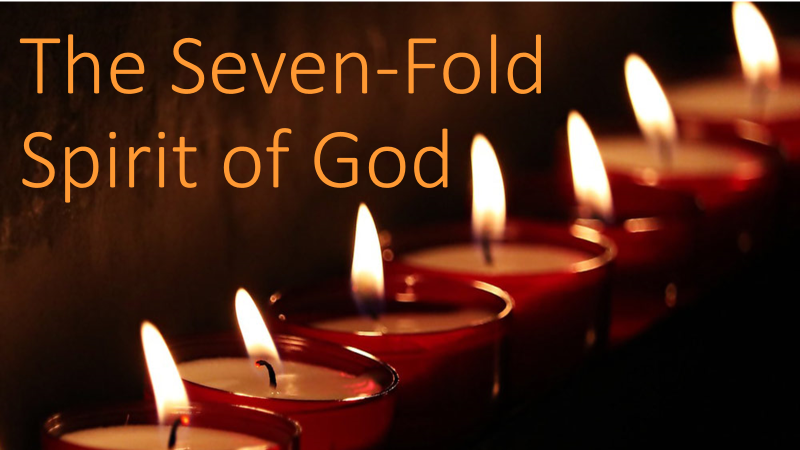 TEN INCONVENIENTTRUTHS
CAN WE HANDLE THE TRUTH?
INTRODUCTION
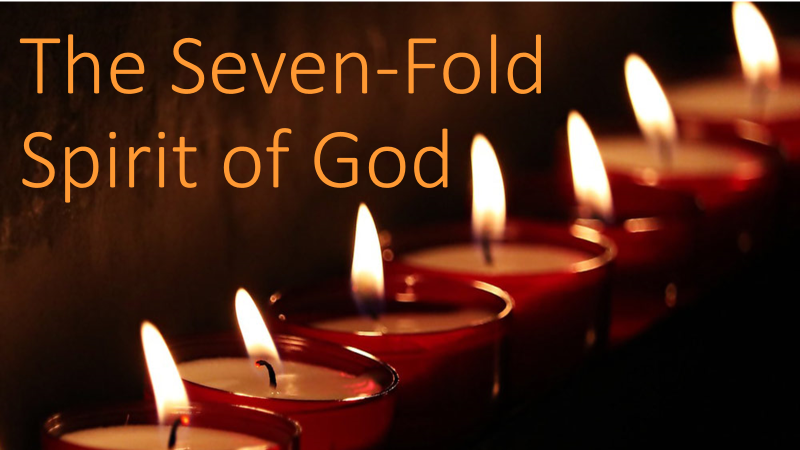 TEN INCONVENIENTTRUTHS
Human nature tends to treat the One True God as last resort not FIRST resort.
POINT #1
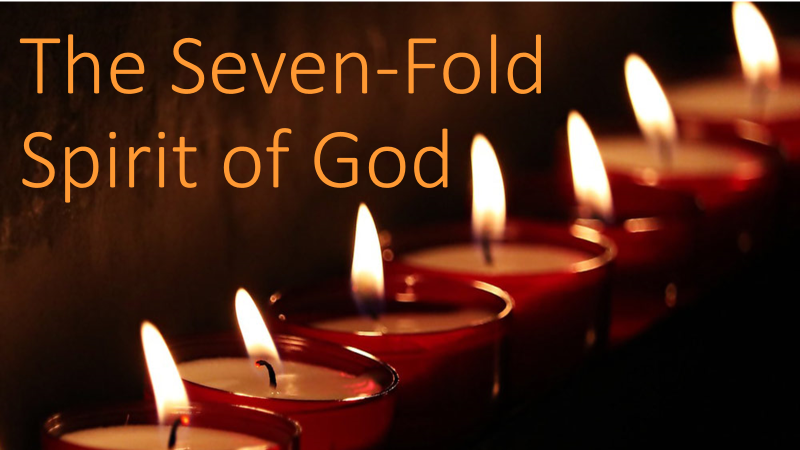 TEN INCONVENIENTTRUTHS
Human nature tends to exalt created things into places of worship that belong only to God.
POINT #2
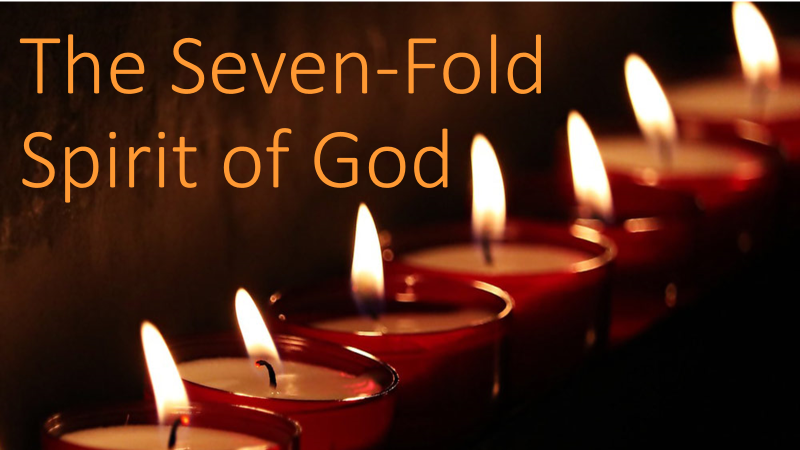 Human nature tends to devalue God’s nature and reputation and attribute to Him acts that He is not involved in.
TEN INCONVENIENTTRUTHS
POINT #3
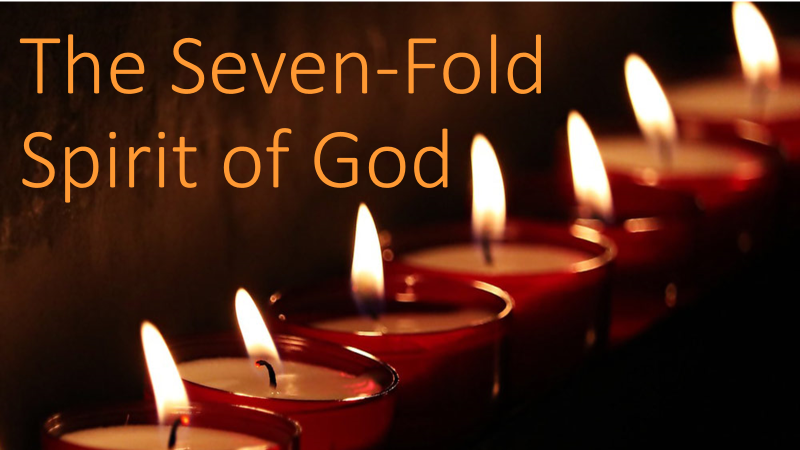 Human nature tends to over-indulge and overdo in the physical to the point of forgetting God (spiritual)
TEN INCONVENIENTTRUTHS
POINT #4
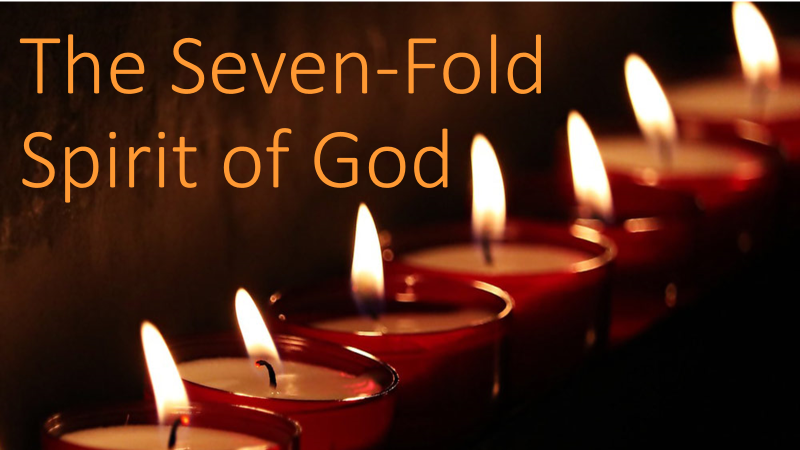 TEN INCONVENIENTTRUTHS
Human nature tends to dis-honor and resent those who are not useful for the future.
POINT #5
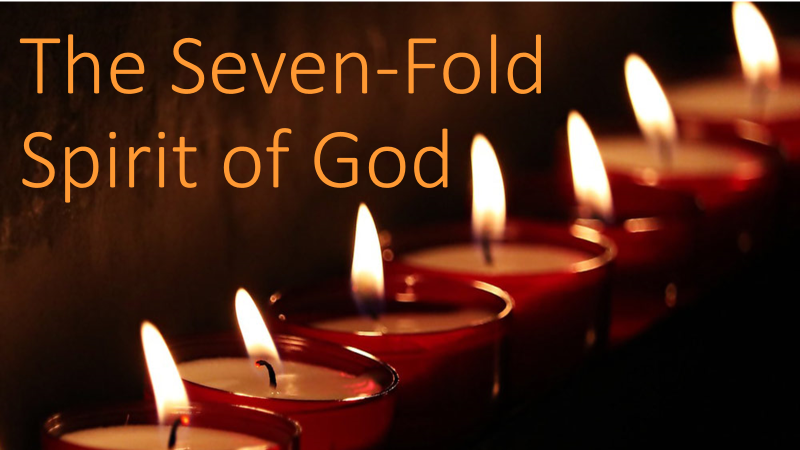 TEN INCONVENIENTTRUTHS
Human nature tends to devalue people and see their life as an obstacle or a problem to be solved only by death.
POINT #6
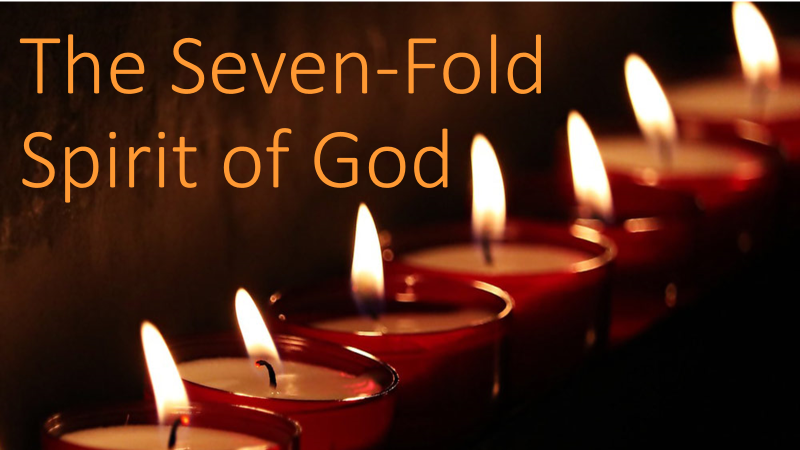 Human nature tends to view marriage as a contract of the earth rather than a covenant before heaven.
TEN INCONVENIENTTRUTHS
POINT #7
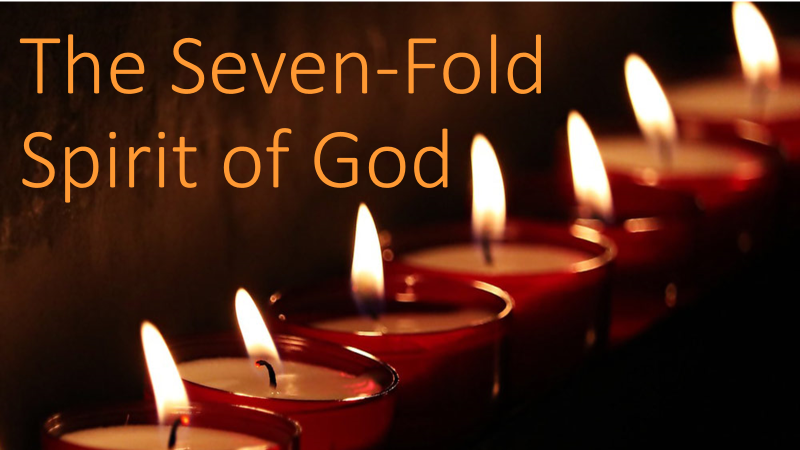 Human nature tends to view material imbalance as only solvable through some sort of theft.
TEN INCONVENIENTTRUTHS
POINT #8
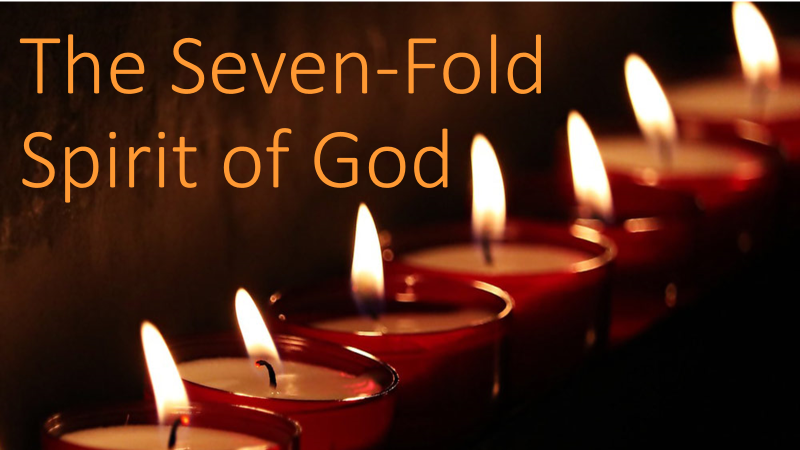 TEN INCONVENIENTTRUTHS
Human nature tends to betray those closest to them with a noble rationale.
POINT #9
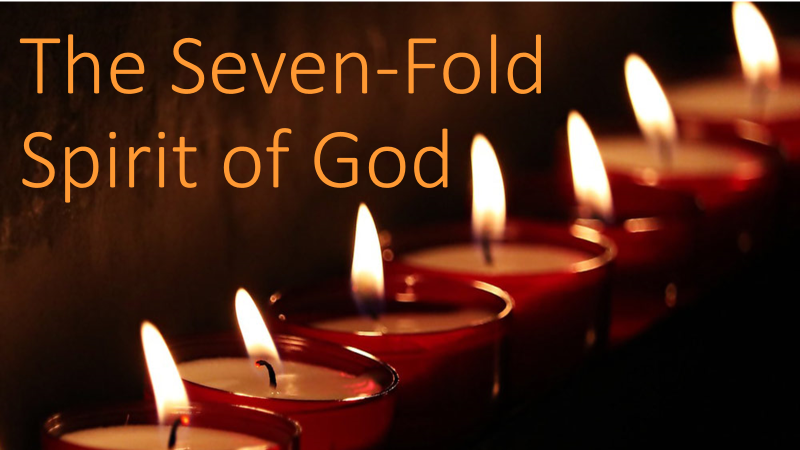 TEN INCONVENIENTTRUTHS
Human nature tends to embrace jealousy and envy as helpful energy propelling them towards their goals.
POINT #10
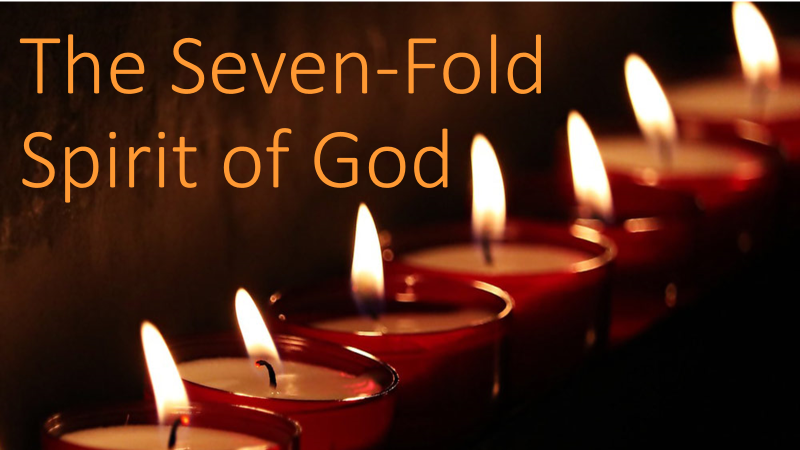 The Ten Commandments do not grant life – they condemn the human nature to eternal capital punishment
TEN INCONVENIENTTRUTHS
CONCLUSION
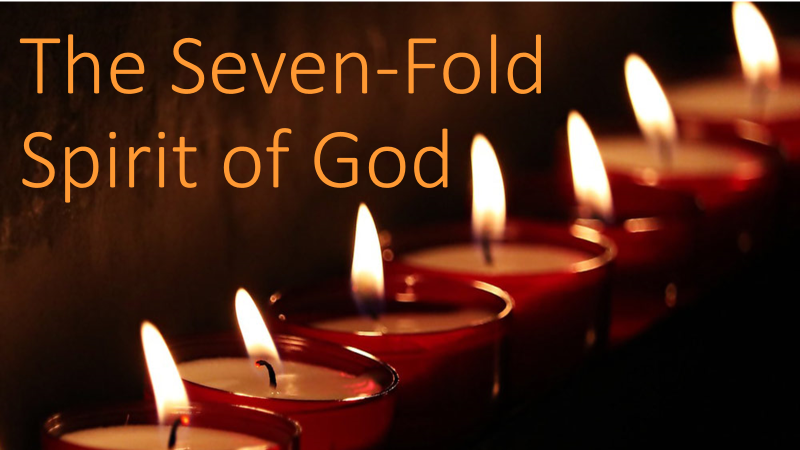 The Law of God condemns the wickedness, iniquity, and sin of human nature…
TEN INCONVENIENTTRUTHS
CONCLUSION
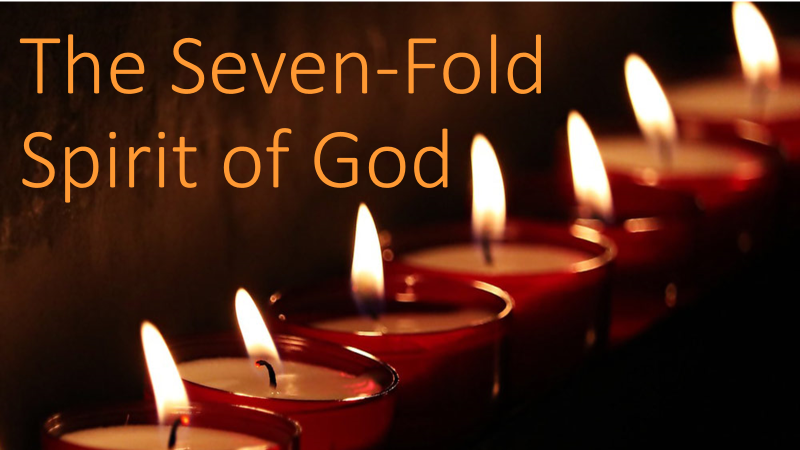 TEN INCONVENIENTTRUTHS
BUT Jesus came to take the punishment due that human nature in order to give us a new nature!
CONCLUSION